Lineare Abbildungen
Vorlesung Lineare Algebra  mit integrierten Übungen WS 12-13
Studiengang LBS Unterrichtsfach Mathematik
Lineare Algebra, Teil 2 Abbildungen
Lineare Abbildungen
 Lineare Gleichungssysteme
 Eigenwerte, Eigenvektoren
 Hauptachsentransformation
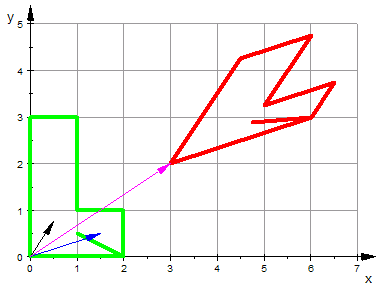 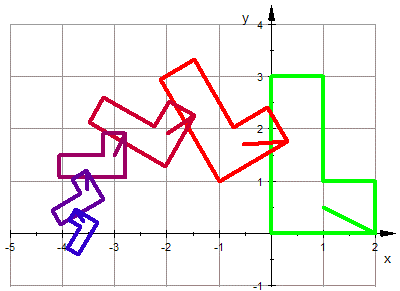 Prof. Dr. Dörte Haftendorn, Leuphana Universität Lüneburg, www.mathematik-verstehen.de   Folie    1
Definitionen von  linearer Abbildung, linearer Transformation, affiner Abbildung
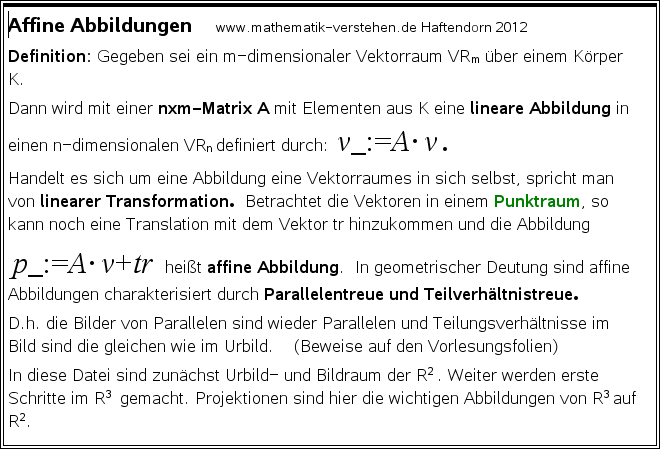 Prof. Dr. Dörte Haftendorn, Leuphana Universität Lüneburg, www.mathematik-verstehen.de   Folie    2
Parallelentreue und Teilverhältnistreue
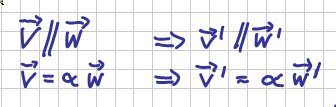 Anmerkung:  Von Hand (und der Schule) wird meist der Pfeil über Vektoren geschrieben.
Bildpunkte und Bildvektoren kennzeichnet man meist mit einem Strich, also v‘. Am TI-Nspire
Klappt das beer nicht als Variablenname. Dort wird stattdessen der Unterstrich  verwendet, v_
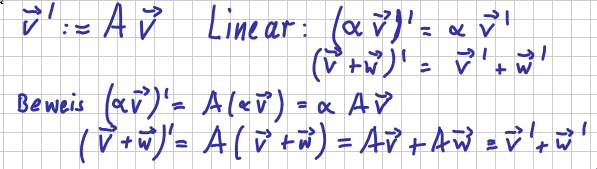 Plakativ:  
Das Bild des doppelten Vektors ist das Doppelte des Bildvektors.
Das Bild einer Summe von Vektoren ist die Summe der Bildvektoren.
Prof. Dr. Dörte Haftendorn, Leuphana Universität Lüneburg, www.mathematik-verstehen.de   Folie    3
Lineare Transformationen des R2
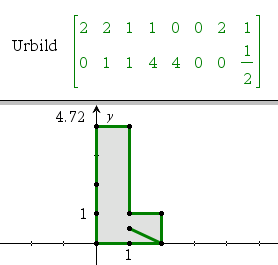 Multipliziert man eine 2x2-Matrix wie A 
mit der 2x8-Matrix des gesamten Urbildes,
erhält  man die 2x8-Matrix des gesamten 
Bildes. 
Darum kann man mit geringem Aufwand
stets  das ganze Urbild-L abbilden.
Prof. Dr. Dörte Haftendorn, Leuphana Universität Lüneburg, www.mathematik-verstehen.de   Folie    4
Parallentreue und Teilverhältnistreue ????????
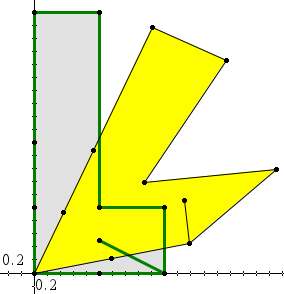 Zum eigenen Experimentieren gibt es die TI Nspire-Datei auf der Site bei „Abbildungen“.
Prof. Dr. Dörte Haftendorn, Leuphana Universität Lüneburg, www.mathematik-verstehen.de   Folie    5
Parallentreue und Teilverhältnistreue
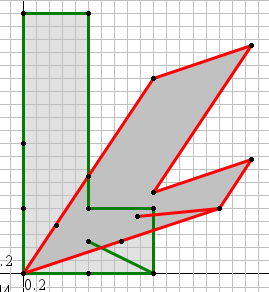 Prof. Dr. Dörte Haftendorn, Leuphana Universität Lüneburg, www.mathematik-verstehen.de   Folie    6
Parallentreue und Teilverhältnistreue
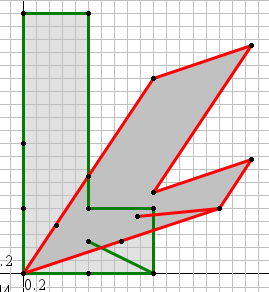 Prof. Dr. Dörte Haftendorn, Leuphana Universität Lüneburg, www.mathematik-verstehen.de   Folie    7
Berechnung der Bildpunkte
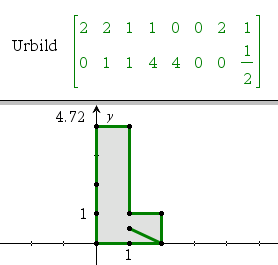 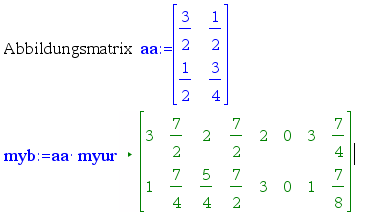 Zum eigenen Experimentieren gibt es die TI Nspire-Datei auf der Site bei „Abbildungen“.
Prof. Dr. Dörte Haftendorn, Leuphana Universität Lüneburg, www.mathematik-verstehen.de   Folie    8
Übung: Aufstellung der Abbildungsmatrix
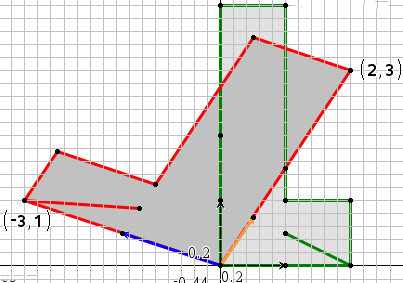 Zum eigenen Experimentieren gibt es die TI Nspire-Datei auf der Site bei „Abbildungen“.
Prof. Dr. Dörte Haftendorn, Leuphana Universität Lüneburg, www.mathematik-verstehen.de   Folie    9
Übung: Aufstellung der Abbildungsmatrix
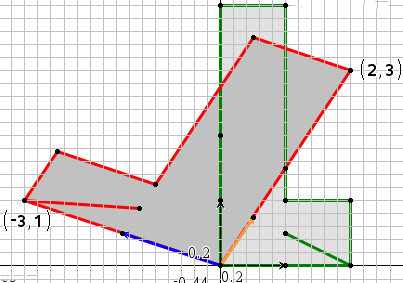 Die Spaltenvektoren der Abbildungsmatrix
Sind die Bilder der Einheitsvektoren.
Wegen der Teilverhältnistreue kann man sehen, dass der blaue Vektor
Das Bild des x-Achsen-Einheitsvektors ist und der orangefarbene Vektor
Ist das Bild des y-Achsen-Einheitsvektors. Daraus folgt:
Die Determinante der Matrix A  ist
Die Abbildung  erhält die Orientierung ,   dreht die  Orientierung um, ist Kongruenzabbildung ,  die Abbildung  ist  „entartet“.
Damit  wird bestätigt, dass das Bild  anders orientiert ist.
Zudem ist der Flächeninhalt um  37,5% größer geworden.
Die Beweise folgen!
Prof. Dr. Dörte Haftendorn, Leuphana Universität Lüneburg, www.mathematik-verstehen.de   Folie    10
Fläche des Bildes und Determinante der Abbildungsmatrix
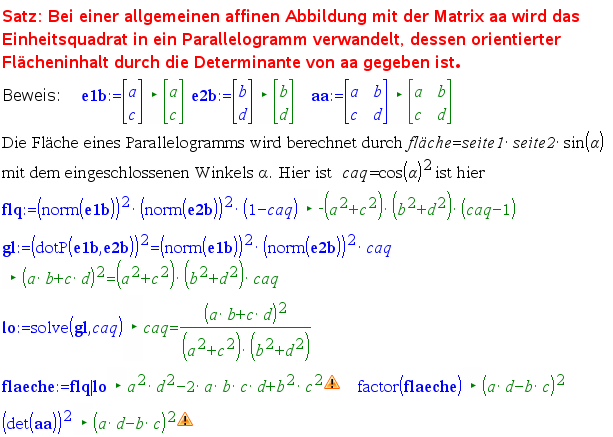 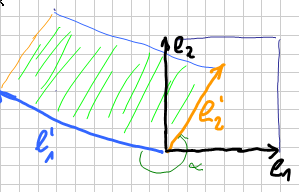 Prof. Dr. Dörte Haftendorn, Leuphana Universität Lüneburg, www.mathematik-verstehen.de   Folie    11
Fläche des Bildes und Determinante der Abbildungsmatrix
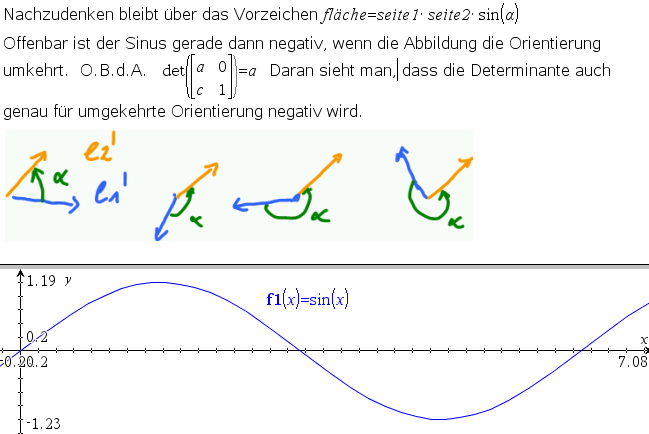 den Faktor für die Flächenänderung an.
Im negativen Fall ist die Orientierung umgekehrt.
Prof. Dr. Dörte Haftendorn, Leuphana Universität Lüneburg, www.mathematik-verstehen.de   Folie    12
Kongruenzabbildungen
Definition:
Eine Kongruenzabbildung  ist eine längentreue Abbildung 
des Raumes auf sich selbst.
In der Schule sagt man auch „Deckabbildungen“.  
Sie sind wegen der Längentreue auch winkeltreu und flächentreu.
Siehe Geometrie
Satz:  Eine Kongruenzabbildung ist eine affine Abbildung
mit
Beweis:  Wegen der Längen- und Winkeltreue  sind Kongruenzabbildungen auch parallelentreu und teilverhältnistreu, also affine Abbildungen. Da  die Determinante die 
Flächenänderung beschreibt, kommt nur +1 für gleichsinnige und -1 für gegensinnige 
Kongruenzabbildungen infrage.
Gleichsinnige K.A. :  Translation  und  Drehung
Gegensinnige K.A.:  Achsenspiegelung und Gleitspiegelung
Prof. Dr. Dörte Haftendorn, Leuphana Universität Lüneburg, www.mathematik-verstehen.de   Folie    13
Kongruenzabblidungen
den Faktor für die Flächenänderung an.
Im negativen Fall ist die Orientierung umgekehrt.
Prof. Dr. Dörte Haftendorn, Leuphana Universität Lüneburg, www.mathematik-verstehen.de   Folie    14
Projektionen
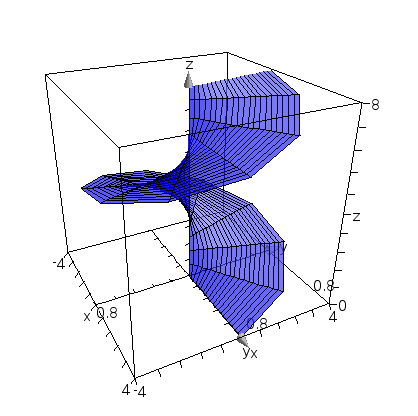 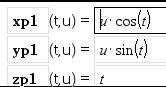 3D-Objekte kommen zuhauf am Computer vor.
Aber sie werden alle auf dem ebenen Bildschirm dargestellt.
Dafür sorgen Umrechnungen mit  Projektions-Matrizen.
Wir beschränken uns hier auf Parallelperspektive, Zentralperspektive hat aufwendigerere Abbildungsgleichungen.
P ist 3-dimensional,  
p‘ ist 2-dimensional
Prof. Dr. Dörte Haftendorn, Leuphana Universität Lüneburg, www.mathematik-verstehen.de   Folie    15
Projektionen
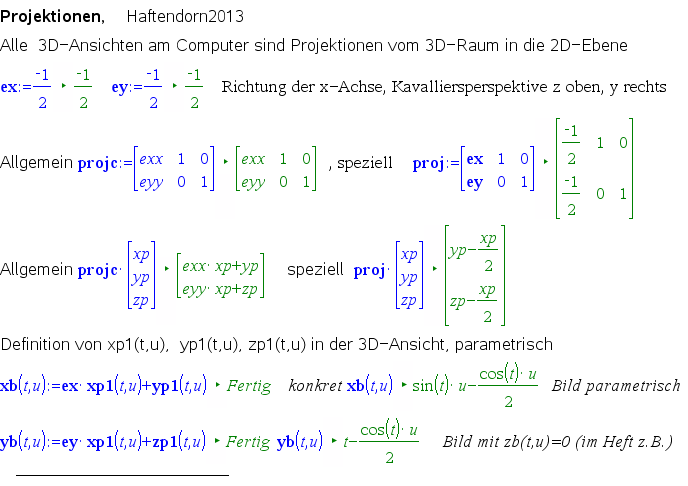 Prof. Dr. Dörte Haftendorn, Leuphana Universität Lüneburg, www.mathematik-verstehen.de   Folie    16
Projektionen
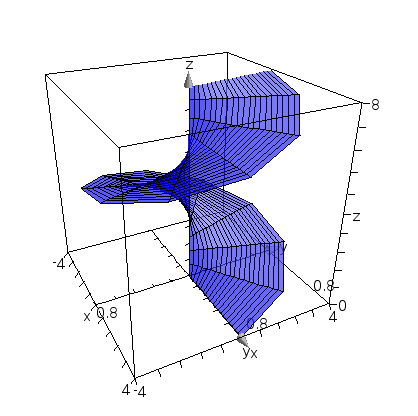 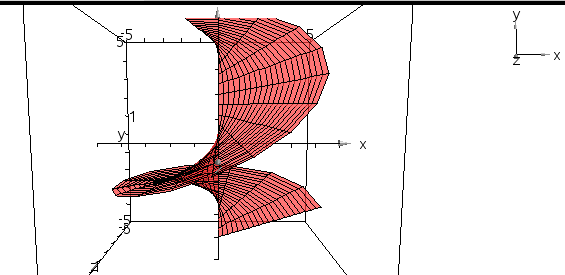 Achtung TI-Datei ansehen
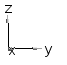 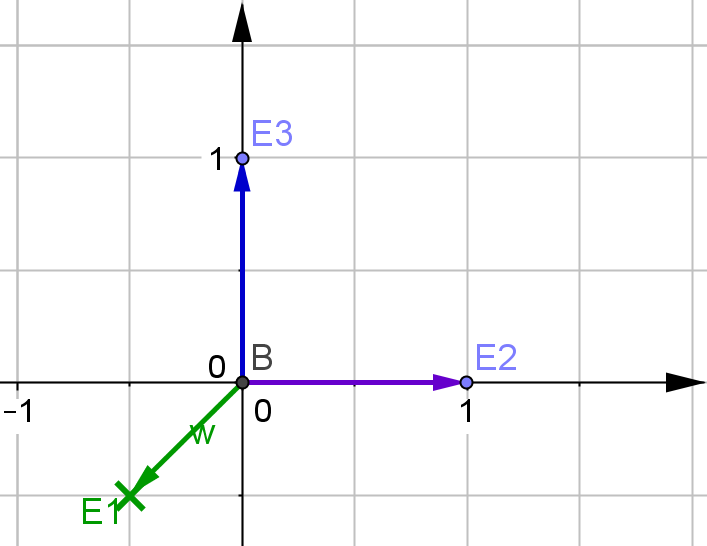 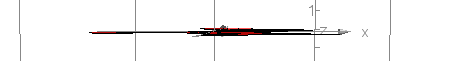 Axonometrische Darstellung  0.5:1:1
Schulische Version mit Kästchendiagonale
Prof. Dr. Dörte Haftendorn, Leuphana Universität Lüneburg, www.mathematik-verstehen.de   Folie    17
Projektionen
Axonometrische Darstellung  0.5:1:1
Schulische Version mit Kästchendiagonale
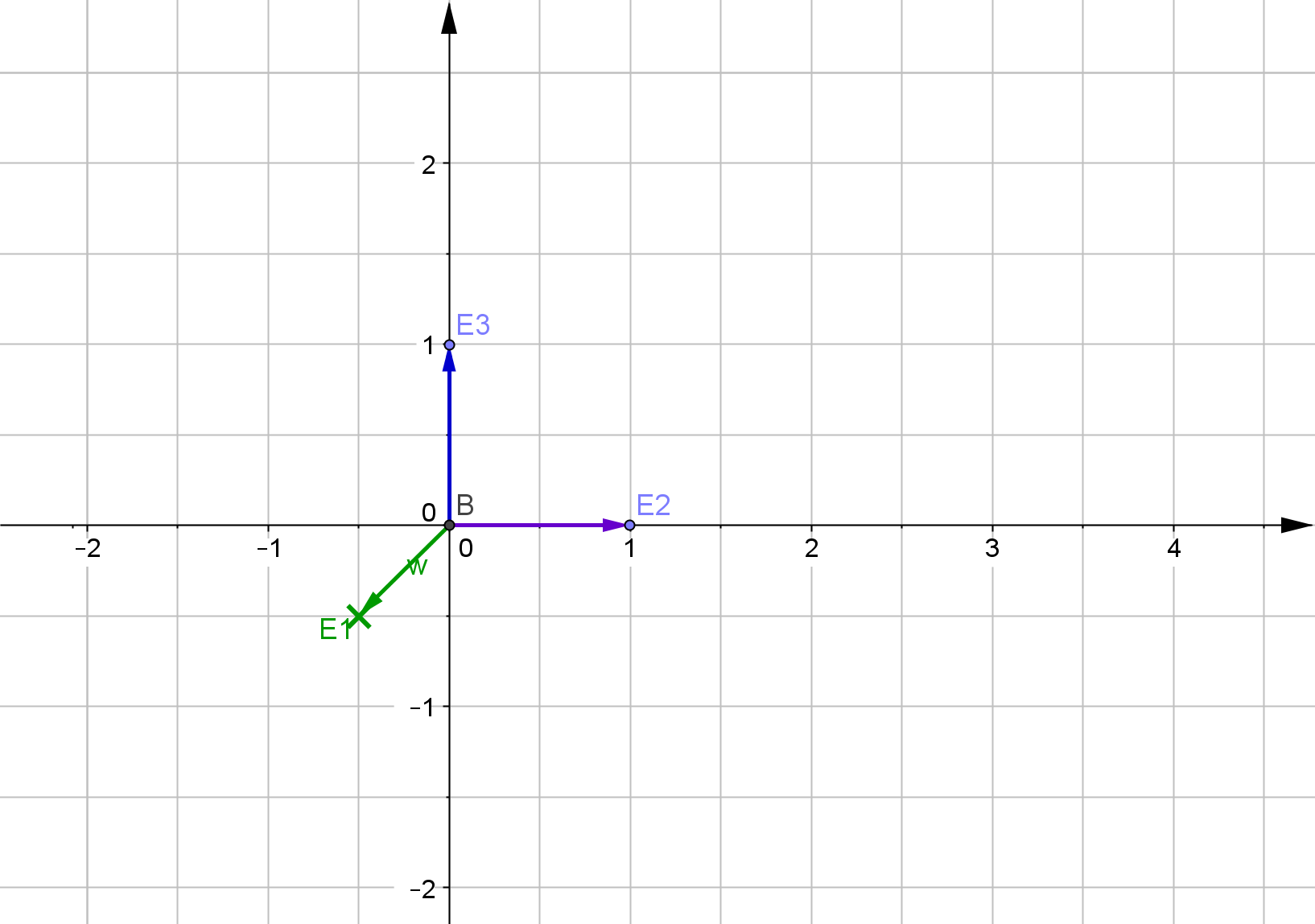 Prof. Dr. Dörte Haftendorn, Leuphana Universität Lüneburg, www.mathematik-verstehen.de   Folie    18
Projektionen
Axonometrische Darstellung  0.5:1:1
Schulische Version mit Kästchendiagonale
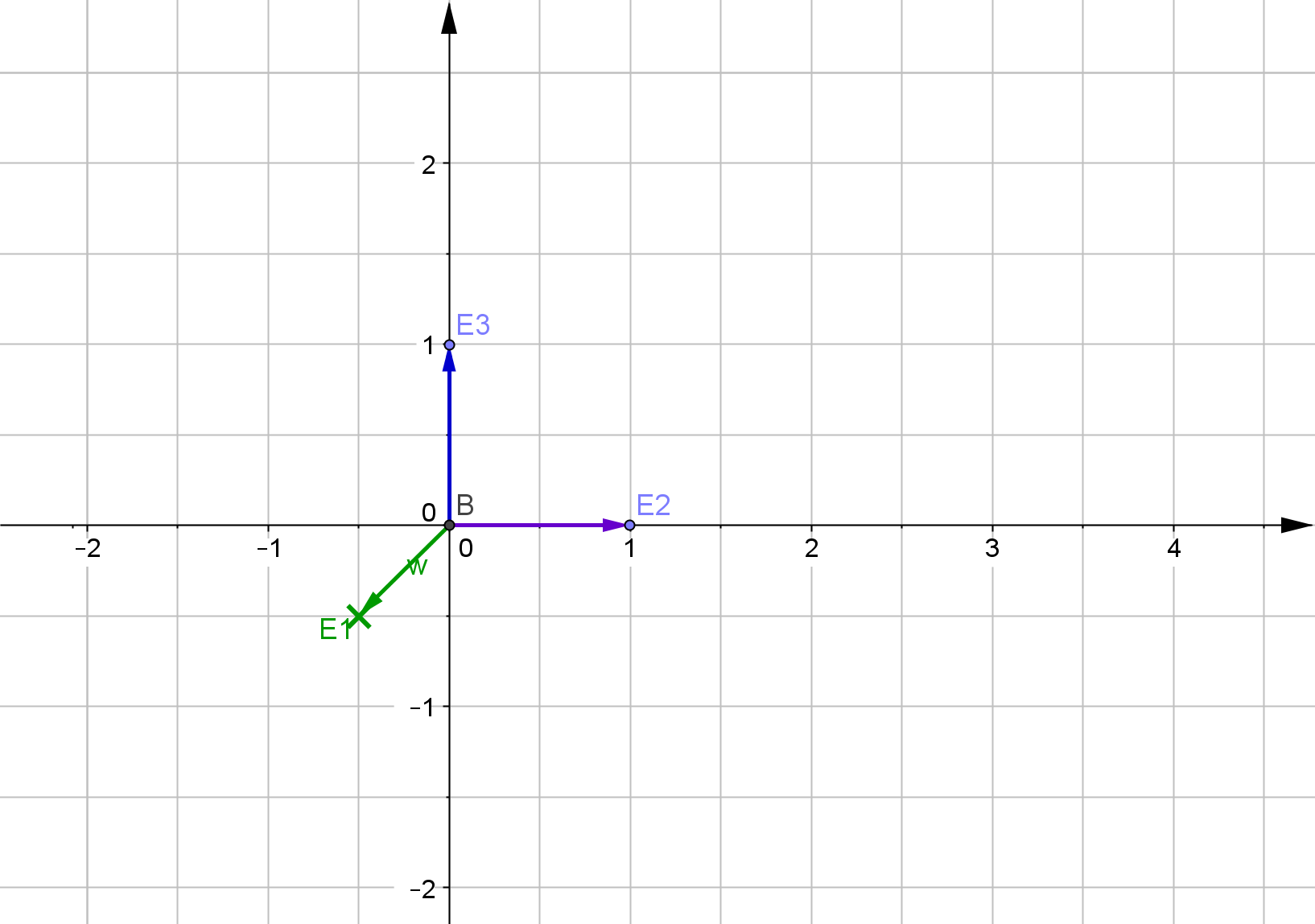 Prof. Dr. Dörte Haftendorn, Leuphana Universität Lüneburg, www.mathematik-verstehen.de   Folie    19
Projektionen
Axonometrische Darstellung  0.5:1:1
Schulische Version mit Kästchendiagonale
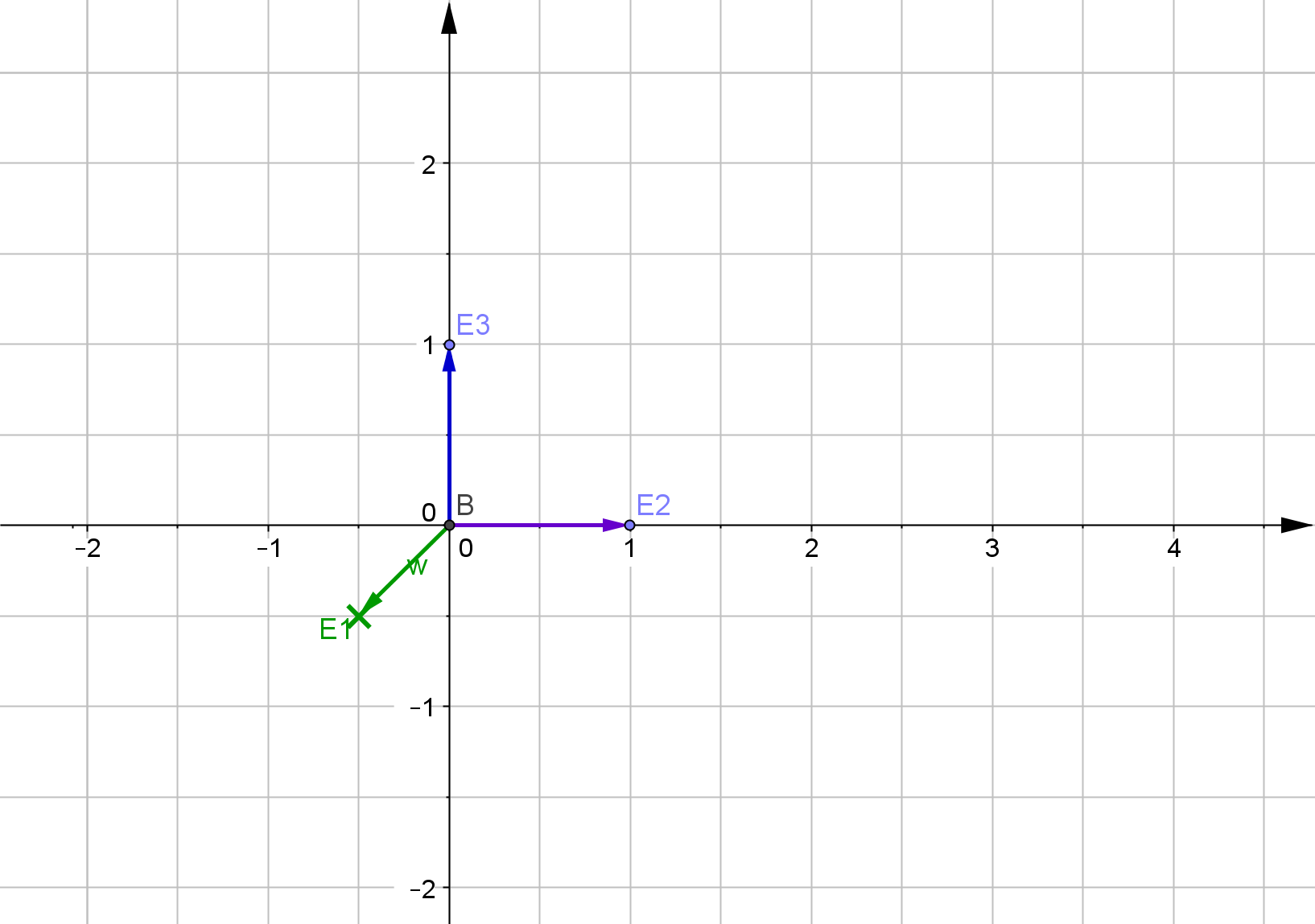 Prof. Dr. Dörte Haftendorn, Leuphana Universität Lüneburg, www.mathematik-verstehen.de   Folie    20
Projektionen
Axonometrische Darstellung  0.5:1:1
Schulische Version mit Kästchendiagonale
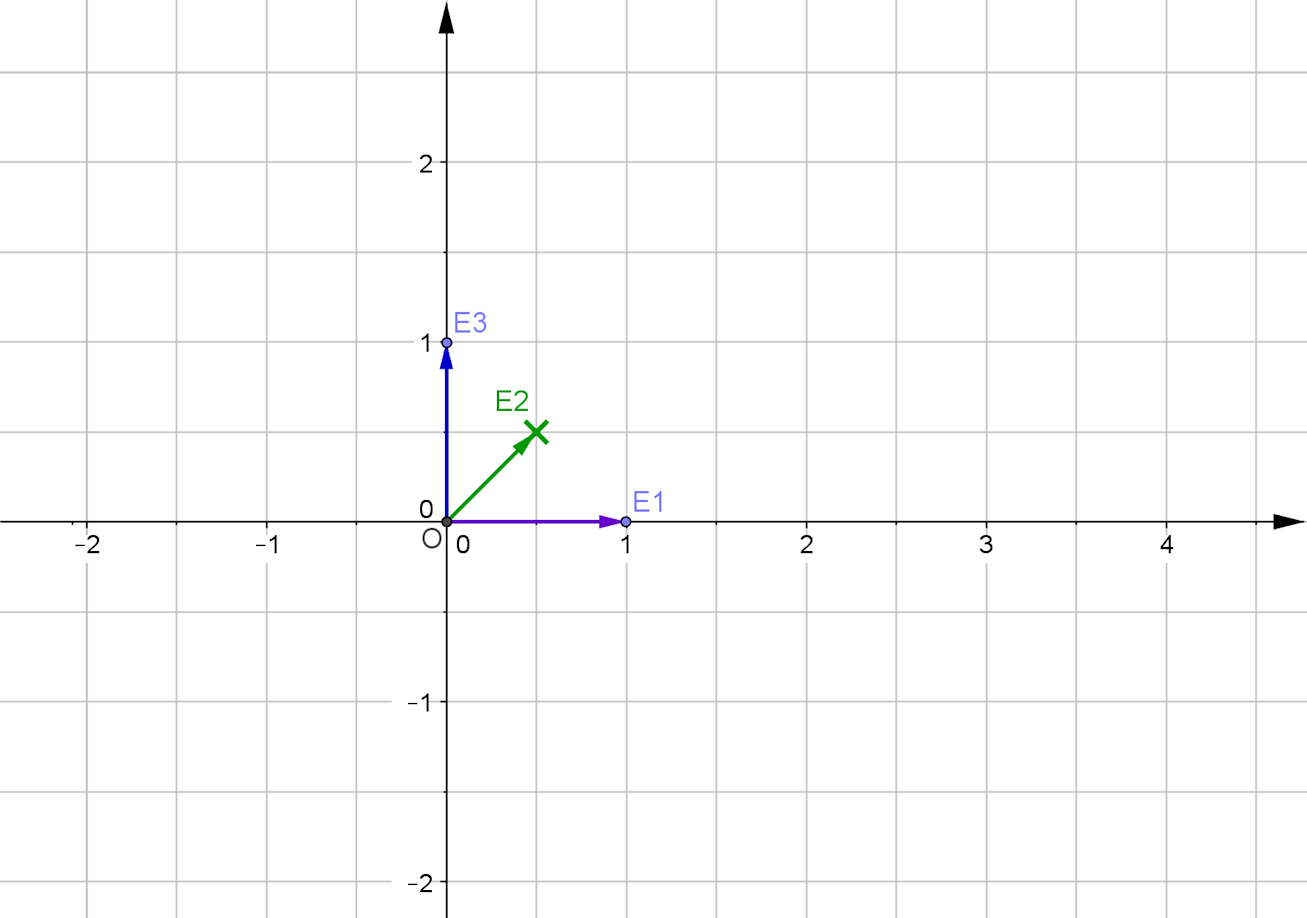 Prof. Dr. Dörte Haftendorn, Leuphana Universität Lüneburg, www.mathematik-verstehen.de   Folie    21
Projektionen
Axonometrische Darstellung  0.5:1:1
Schulische Version mit Kästchendiagonale
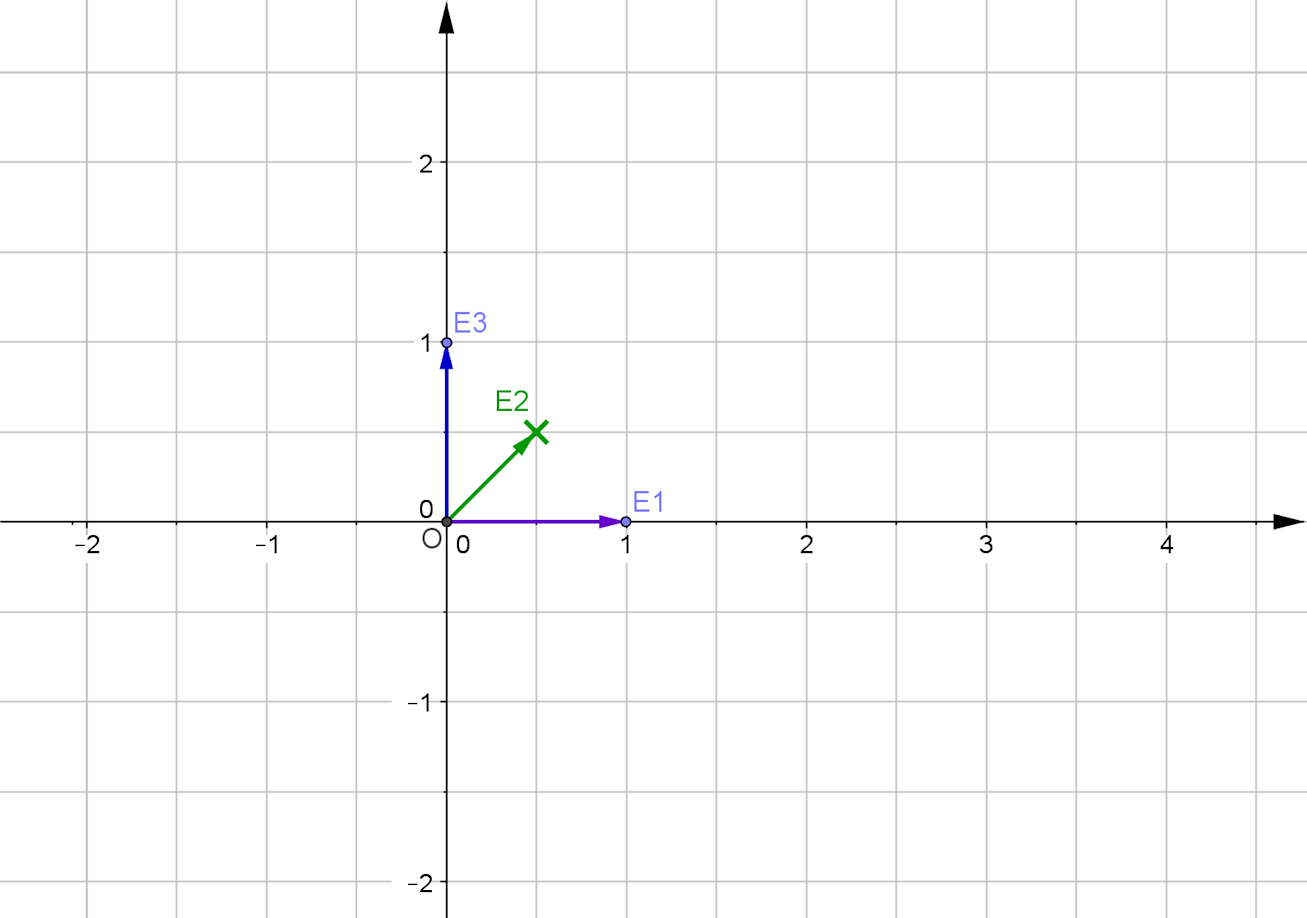 Prof. Dr. Dörte Haftendorn, Leuphana Universität Lüneburg, www.mathematik-verstehen.de   Folie    22
Gleichungssysteme
Der Kern einer Abbildung ist die Menge aller Punkte  des    Urbild-Raumes, die als Bild den Nullvektor des Bildraumes haben.
 Der Kern einer Abbildung ist das Urbild des Nullvektors.
 Die Dimension des Kerns ist die Differenz der Dimensionen von   Urbild und Bild. Die Dimension des Kerns heißt Defekt von A.
 Bei einer Projektion von 3D-Raum auf  einen 2D-Raum ist der Kern   eine Gerade (Dimension 1). Sie heißt Verschwindungsgerade.
 Ein Gleichungssystem lässt sich in der Form                   schreiben.
 Ist A eine mxn-Matrix hat es m Zeilen und n Spalten.
 Ist m < n, heißt das System unterbestimmt, ein bleiben beim Lösen 
       mindestens n-m Variable unbestimmbar, der Kern ist nicht {0}
 Die Zahl der unbestimmbaren Variablen ist die Dimension des       Kerns, sie heißt Defekt von A.
 Ist m > n, heißt das System überbestimmt. Es sind dann höchstens       n Zeilen linear unabhängig.
Prof. Dr. Dörte Haftendorn, Leuphana Universität Lüneburg, www.mathematik-verstehen.de   Folie    23
Gleichungssysteme
Ist m=n, A also eine quadratische Matrix, dann sind folgende     Eigenschaften gleichwertig:
Das Gleichungssystem                   ist    eindeutig lösbar
A invertierbar, d.h.              existiert
Die Lösung ist
Die Determinante von A ist ungleich Null    
Der Kern besteht ausschließlich aus dem Nullvektor.
Der Defekt der Matrix ist 0.   
Alle n Zeilen von A sind linear unabhängig, diese Zahl heißt Rang.
Der Rang von A ist n.
 Der Rang der      Erweiterten Matrix   ist n
Prof. Dr. Dörte Haftendorn, Leuphana Universität Lüneburg, www.mathematik-verstehen.de   Folie    24
Gleichungssysteme
Der Zeilenrang ist die Zahl der linear unabhängigen Zeilen.
 Satz: Zeilenrang=Spaltenrang, daher kurz r=Rang.
 Wenn der Rang der Matrix A gleich dem Rang der 
    erweiterten Matrix ist, dann ist das System lösbar, konsitent
 Man erkennt den Rang in der Zeilenstufenform an der Zahl der     führenden Einsen.
 Haben  
     verschiedenen Rang, d.h. gibt es eine Zeile     0…0 1 in der     Zeilenstufenform der erweiterten Matrix, dann ist das System    unlösbar, es heißt inkonsitent, die Lösungsmenge ist leer
 Satz: Rang + Defekt=Spaltenzahl


Der Kern besteht ausschließlich aus dem Nullvektor.
Der Defekt der Matrix ist 0.   
Alle n Zeilen von A sind linear unabhängig
Der Rang von A ist n.
 Der Rang der      Erweiterten Matrix   ist n
Prof. Dr. Dörte Haftendorn, Leuphana Universität Lüneburg, www.mathematik-verstehen.de   Folie    25
Gleichungssysteme
Prof. Dr. Dörte Haftendorn, Leuphana Universität Lüneburg, www.mathematik-verstehen.de   Folie    26
Gleichungssysteme
Prof. Dr. Dörte Haftendorn, Leuphana Universität Lüneburg, www.mathematik-verstehen.de   Folie    27
Gleichungssysteme
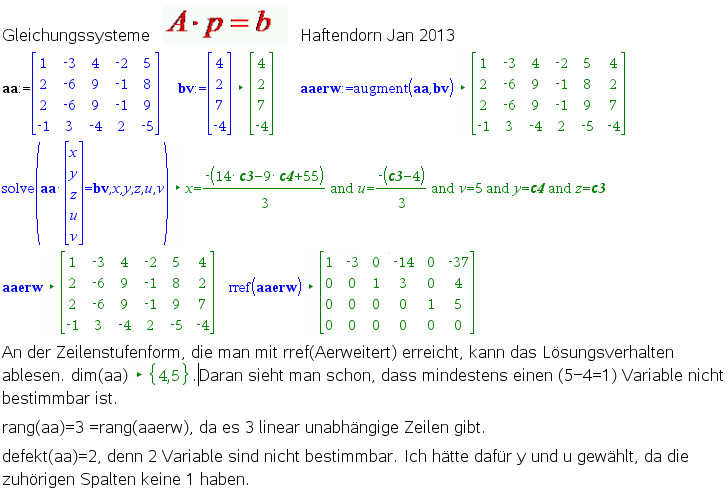 Prof. Dr. Dörte Haftendorn, Leuphana Universität Lüneburg, www.mathematik-verstehen.de   Folie    28
Gleichungssysteme
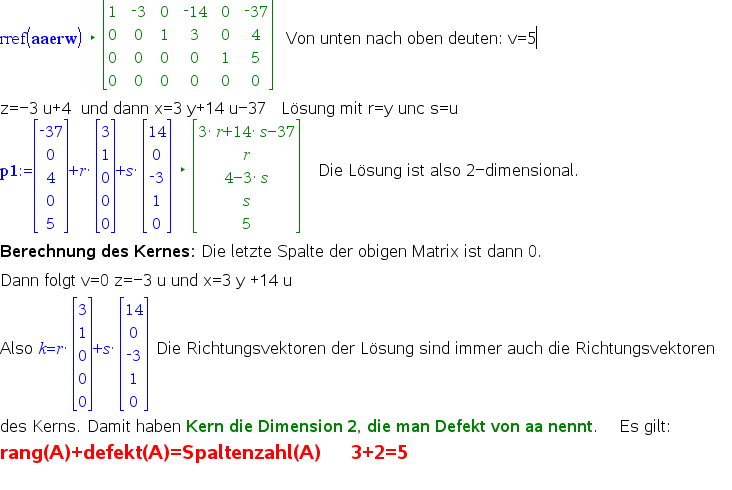 Prof. Dr. Dörte Haftendorn, Leuphana Universität Lüneburg, www.mathematik-verstehen.de   Folie    29
Gleichungssysteme
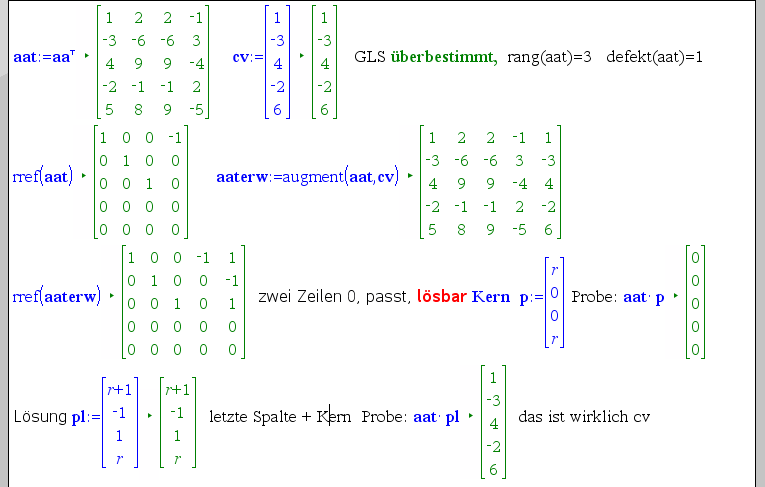 Prof. Dr. Dörte Haftendorn, Leuphana Universität Lüneburg, www.mathematik-verstehen.de   Folie    30
Eigenwerte und Eigenvektoren
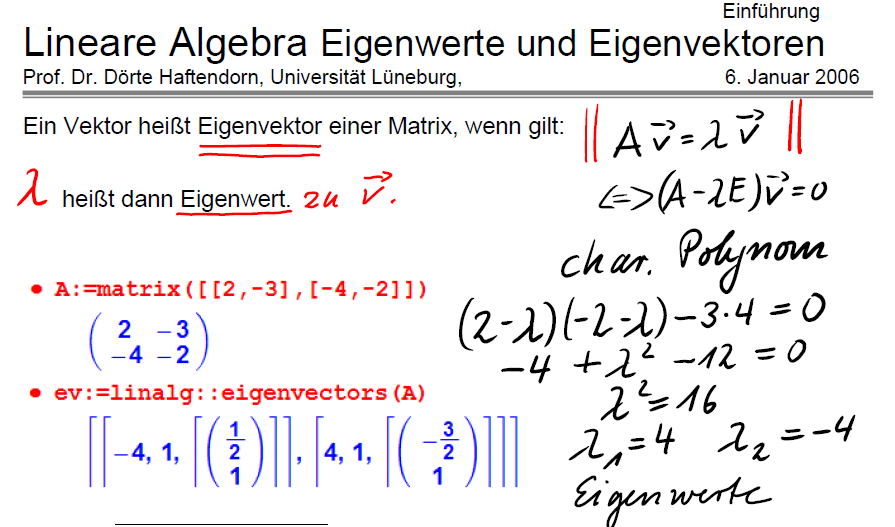 Prof. Dr. Dörte Haftendorn, Leuphana Universität Lüneburg, www.mathematik-verstehen.de   Folie    31
Eigenwerte und Eigenvektoren
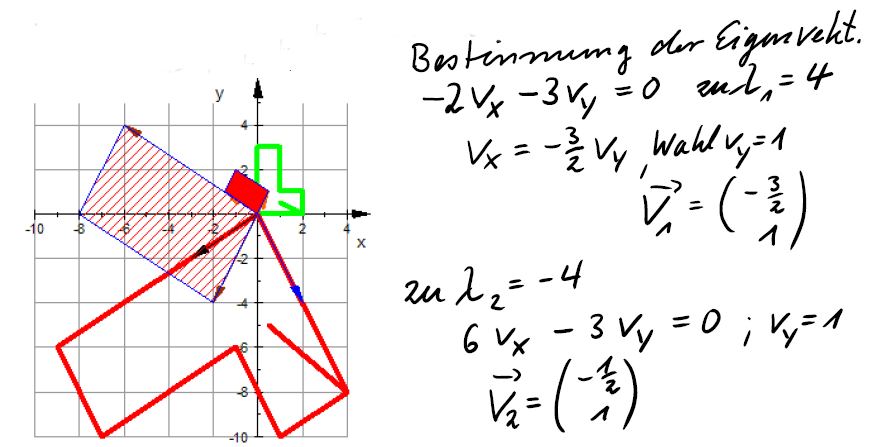 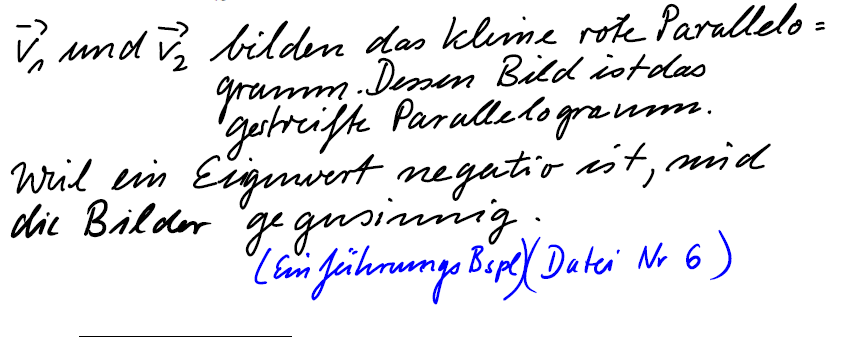 Prof. Dr. Dörte Haftendorn, Leuphana Universität Lüneburg, www.mathematik-verstehen.de   Folie    32
Eigenwerte und Eigenvektoren
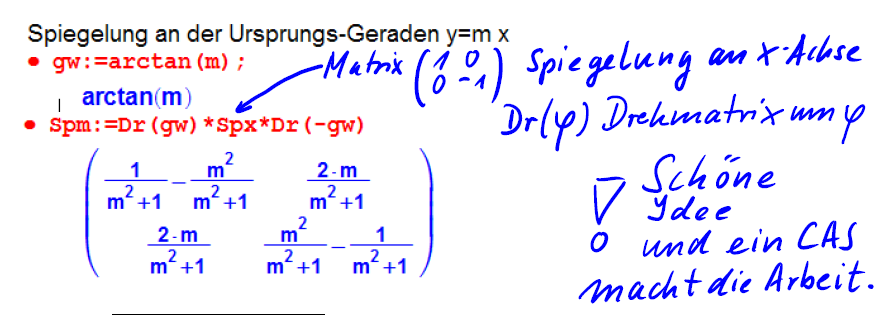 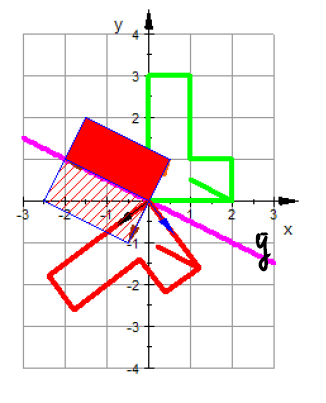 Prof. Dr. Dörte Haftendorn, Leuphana Universität Lüneburg, www.mathematik-verstehen.de   Folie    33
Eigenwerte und Eigenvektoren
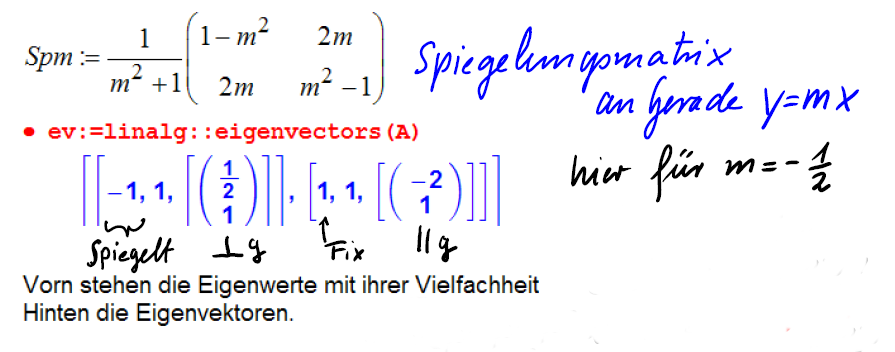 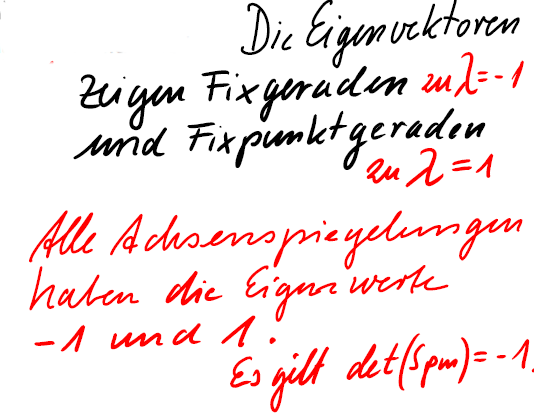 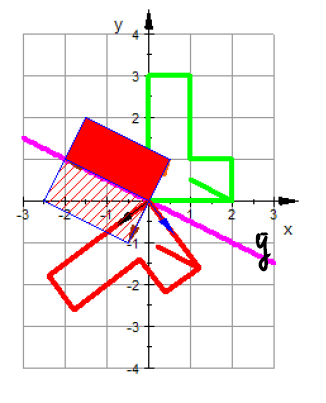 Prof. Dr. Dörte Haftendorn, Leuphana Universität Lüneburg, www.mathematik-verstehen.de   Folie    34